高雄氣爆事件
事件後續的處置與究責
第3組
陳怡雯，蔡思妤，王于禎，李靜雯，陳隆昌，蔡旻臻
中央與地方政府五點共識
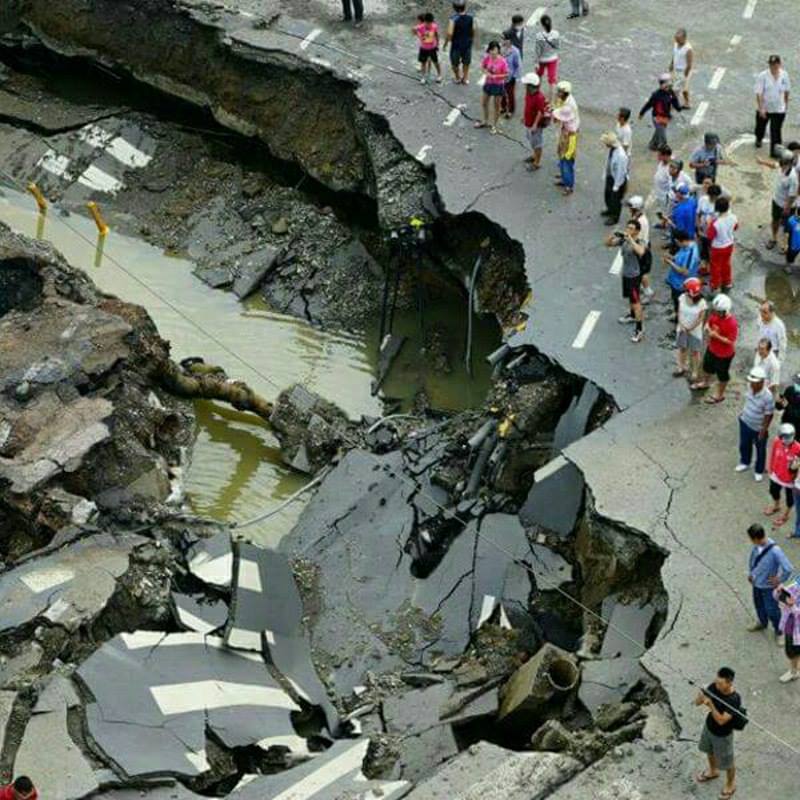 災後重建經費支應
災區淹水問題
疑似丙烯外洩事件
防疫
重建工作人力支援
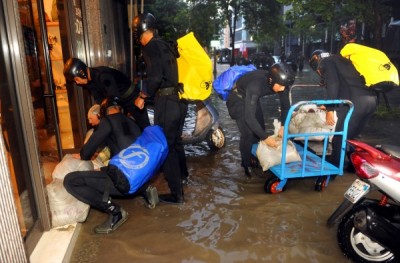 [Speaker Notes: 1.災後重建經費由高雄市政府先支出三億災害準備金，不足之處由中央全數支應
2.淹水問題由水利署就重建期間的臨時排水設備進行救援。另外，也由內政部同步協調取得台南市和屏東縣政府的支援。
3.災區傳出疑似丙烯外洩事件，經查證雖虛驚一場，但為避免未來類似情況再次發生，環保署已派員進駐高雄市隨時協助偵測。
4.高雄市災區炎熱潮濕，由衛福部派員進駐高雄市，協助預防登革熱疫情。
5.國軍持續派員協助相關災後重建工作。]
中央政府作為
經濟部：擬訂「協助地方政府加強地下工業管線維護管理計 畫」，強化地下工業管線運輸安全，保障從業勞工及鄰近住民安全。
國防部：災害應變中心調派陸軍與海軍陸戰隊所屬部隊官兵協助救災。
內政部：中央應變中心要求空中勤務總隊執行空中災情勘查任務，要求消防署調派支援搜救、警政署協助災區治安維護，並指派人員勘災視察，了解救災情形及道路與下水道受損狀況。
[Speaker Notes: 1.經濟部：擬訂「協助地方政府加強地下工業管線維護管理計 畫」，強化地下管線運輸安全，保障勞工及住民的安全。
2.國防部：災害應變中心調派陸軍與海軍陸戰隊所屬部隊官兵協助救災。
3.內政部：中央應變中心要求空中勤務總隊勘查災情，並要求消防署調派支援搜救、警政署協助災區治安維護，並於災後指派人員勘災視察，了解救災情形及道路與下水道受損狀況。]
地方政府作為
高雄市緊急醫療資訊整合中心啟動大量傷病患機制，高雄市各大醫院提供緊急救護，如有必要則將傷患轉送至臺南。
高雄市政府並於當日成立一級災害應變中心，管制相關路口，宣佈撤離鄰近區域內的所有居民至高雄市立文化中心與鄰近學校。
市府在數個學校與文化中心開設收容中心以收容災民。
8月1日凌晨，行政院開設中央緊急災害應變中心。
[Speaker Notes: 1.高雄市緊急醫療資訊整合中心啟動大量傷病患機制，各大醫院提供緊急救護，有必要則將傷患轉送至臺南。
2.並於當日成立一級災害應變中心，管制相關路口，宣佈撤離鄰近區域內的所有居民至鄰近學校。
3.市府也在數個學校與文化中心開設收容中心。
4.  8月1日凌晨行政院開設中央緊急災害應變中心。]
善款使用及規劃
高雄氣爆事件愛心捐款專戶共收到45億6295萬餘元，市府在善款管理會的監督之，依照「生活扶助與照顧」、「災區救助與振興」及「求償救助計畫」3大面向核定45項計畫，針對受災民眾在死亡慰問、醫療照顧、子女教育、財產損失、房屋修繕等項目發放相關慰助。
[Speaker Notes: 氣爆事件愛心捐款專戶共收到45億6千多萬元
市政府針對受災民眾在死亡慰問、醫療照顧、子女教育、財產損失、房屋修繕等項目發放相關慰助。]
災區安置
高雄石化氣爆事件，市府開放社區安置學校為，中正高工、光華國中、光華國小、樂群國小、五權國小等五校。
高雄市政府開放24所中小學及公有路外平面停車場供民眾免費停車。
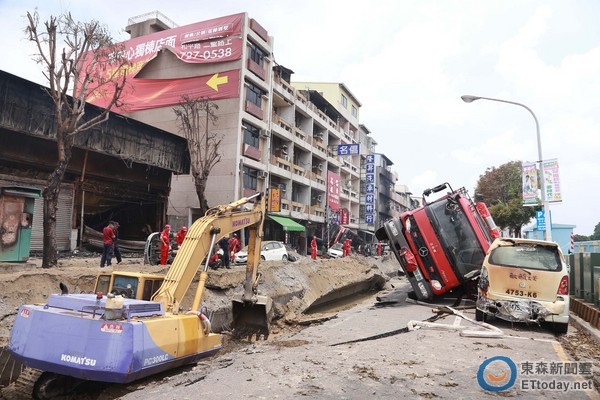 [Speaker Notes: 1.高雄氣爆事件，市政府開放五所學校作社區安置
2. 也開放了24所中小學和公有平面停車場供民眾停車]
工廠究責刑事訴訟
高雄地檢署依失火罪、準失火罪、業務過失致死等罪嫌起訴1991年至1992年間承辦排水箱涵施工之高雄市政府工務局人員三人、李長榮化工公司董事長、大社廠廠長及氣爆當晚輪值的榮化員工四人和華運公司員工三人等共12人。
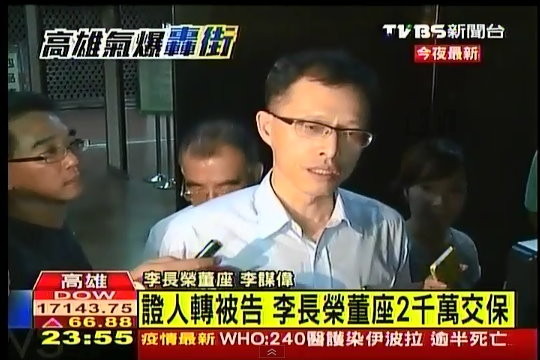 [Speaker Notes: 高雄地檢署依失火罪、準失火罪、業務過失致死等罪起訴1991年至1992年間承辦的工務局人員、李長榮化工董事長、大社廠廠長及氣爆當晚輪值的員工共12人。]
氣爆後續
高雄石化氣爆事件2週年，高雄市長陳菊率市府團隊，感謝社會的援助，也鞠躬表達深刻歉意。
高雄現在除通過「高雄市既有工業管線管理自治條例」，確實掌控每條管線的分布與路線。
管線安全辦公室（OPS）去年正式運作，建立順暢的溝通平台，任何管線訊息快速掌握。
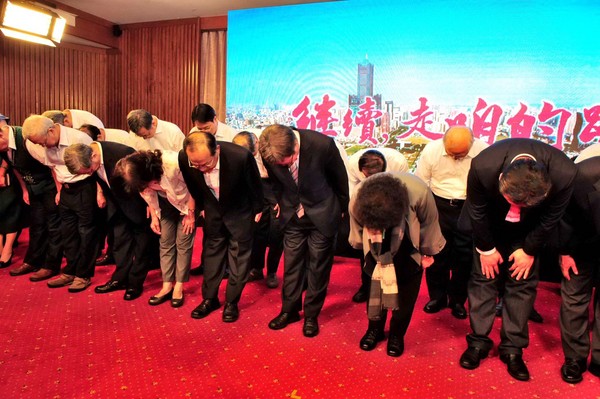 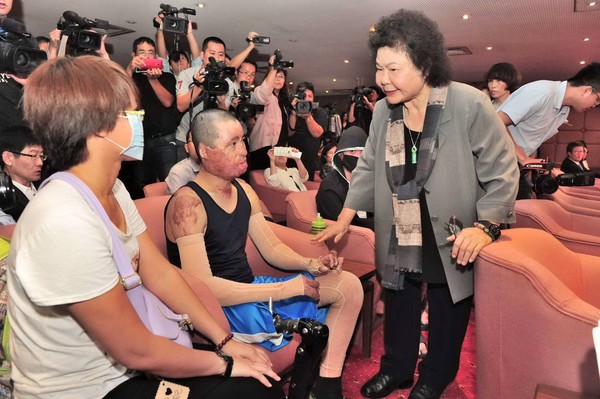 [Speaker Notes: 高雄現在除通過「高雄市既有工業管線管理自治條例」，確實掌控每條管線的分布與路線，也要求石化業者與高雄共同承擔
管線安全辦公室去年正式運作，建立順暢的溝通平台，任何管線訊息都能快速掌握。]
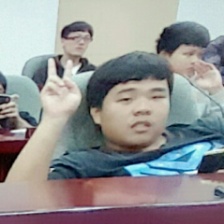 END
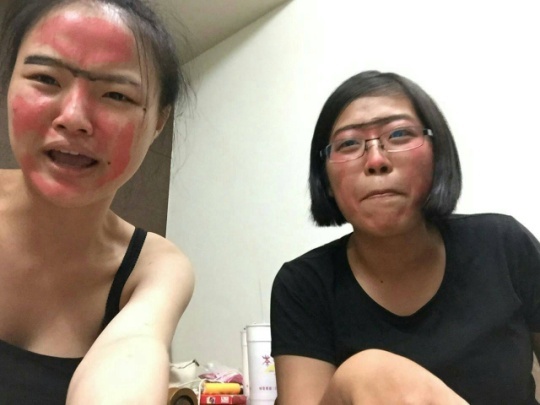 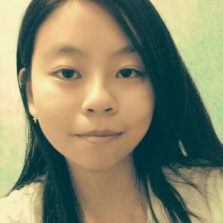 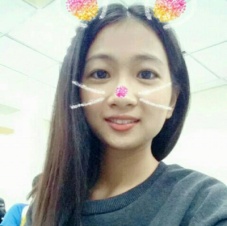 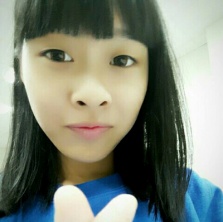 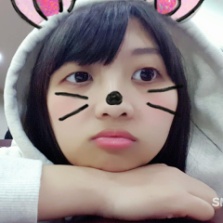